What will wait for you in MEE?
Nguyen Thu Hoai – MEE3 – 03/09/2019
1
WHAT IS MEE?
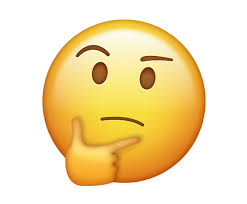 MASTER OF ENVIRONMENTAL ENGINEERING
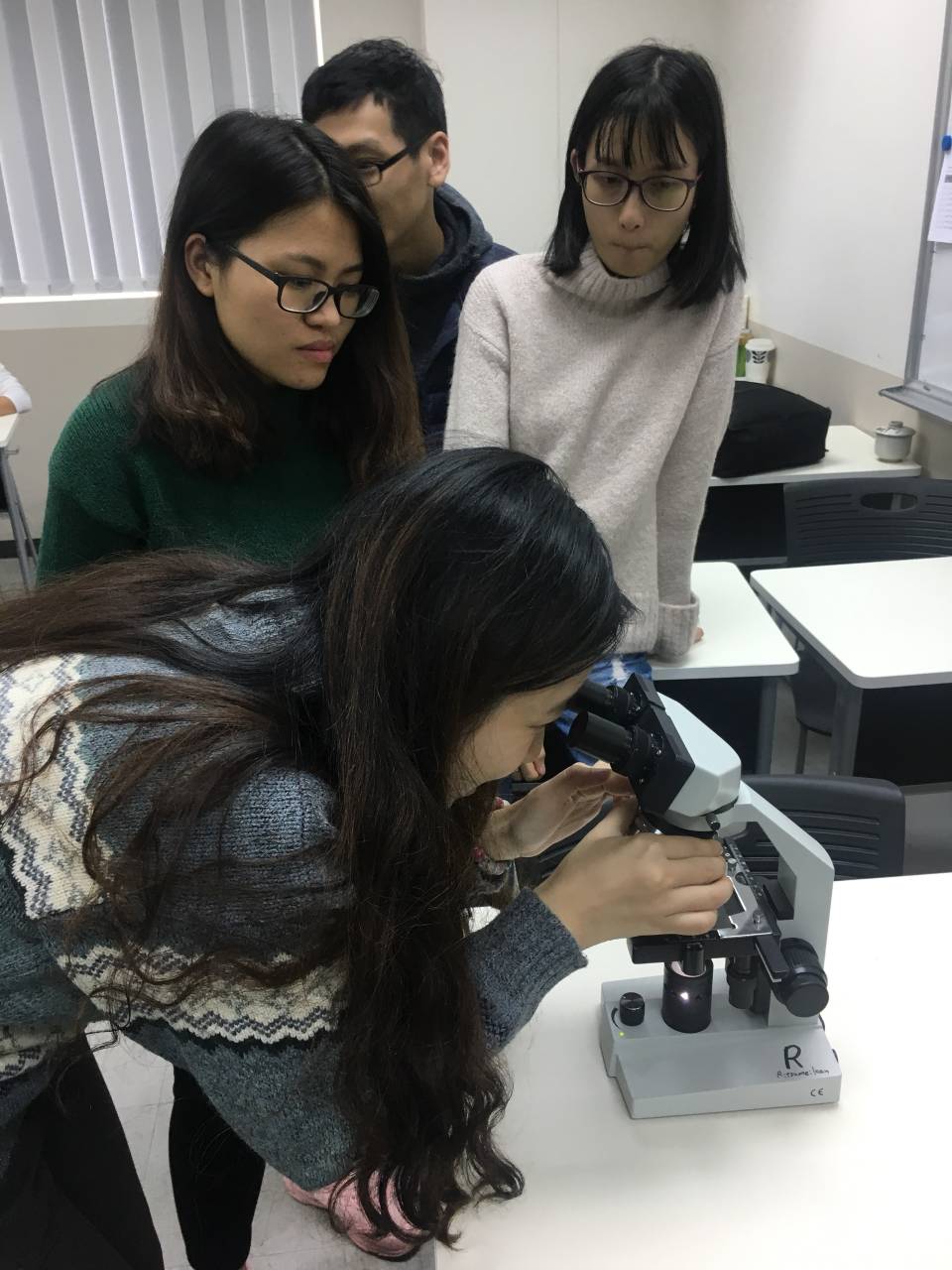 Physical
Chemical
Biological
WHAT IS MEE?
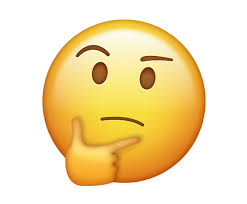 MASTER OF EATING AND ENTERTAINMENT
Memories
Joy
Emotion
Find the relaxation in all the situation
Cap and share all the memories
Dense academic schedule
Do what you like
Try to balance between STRESS and HAPPINESS
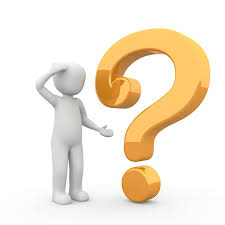 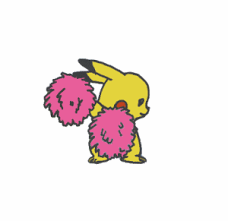 What will wait for you in MEE?
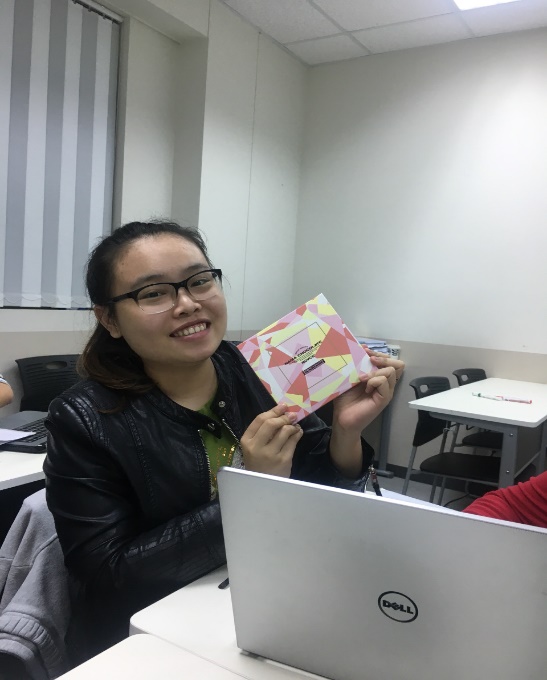 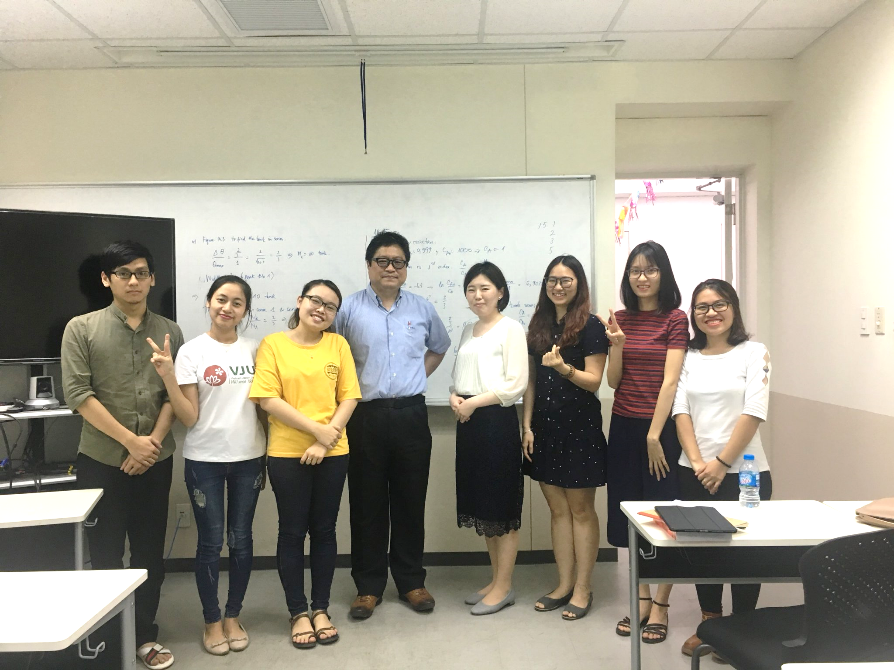 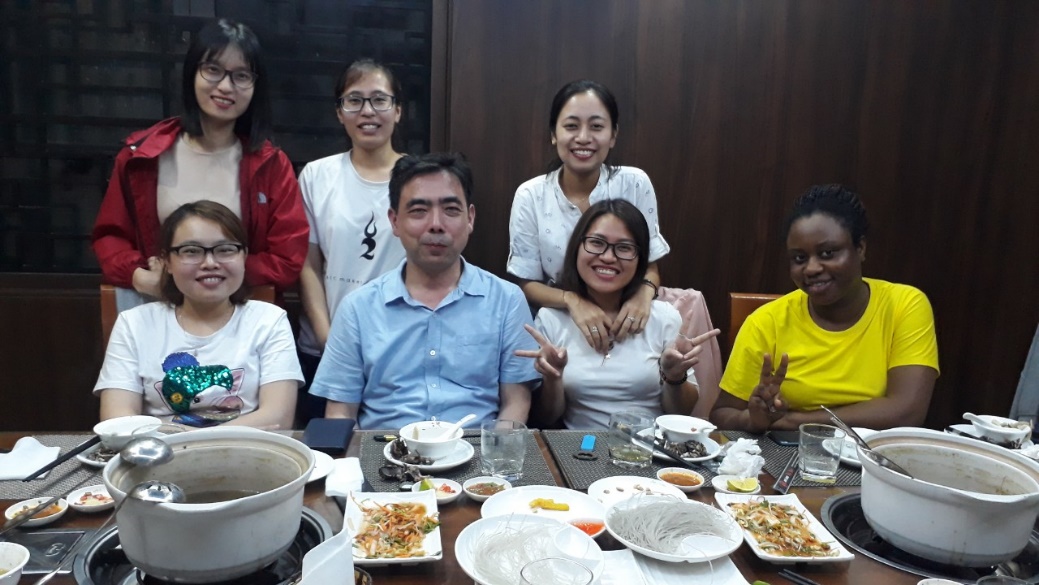 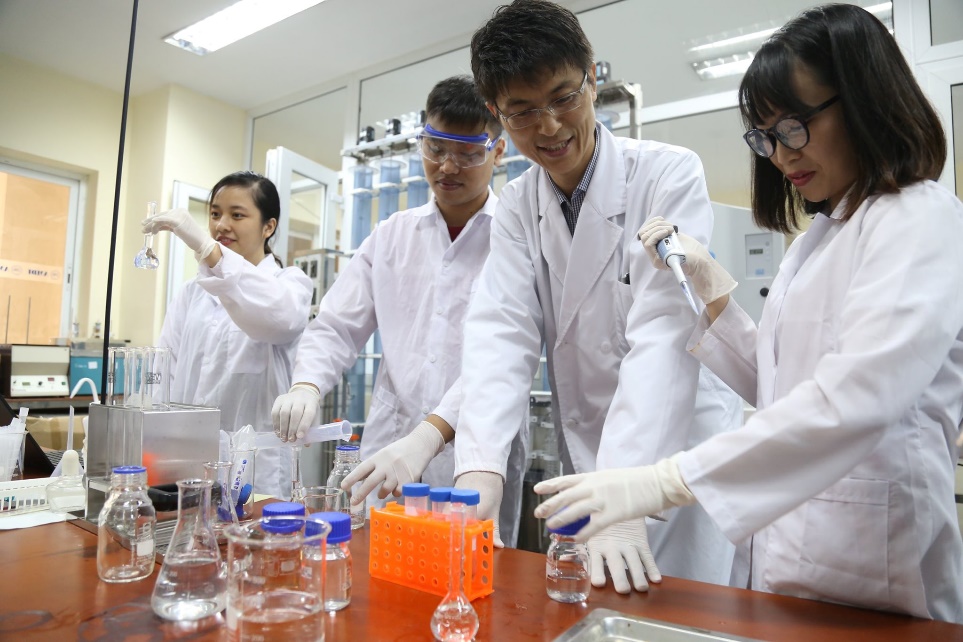 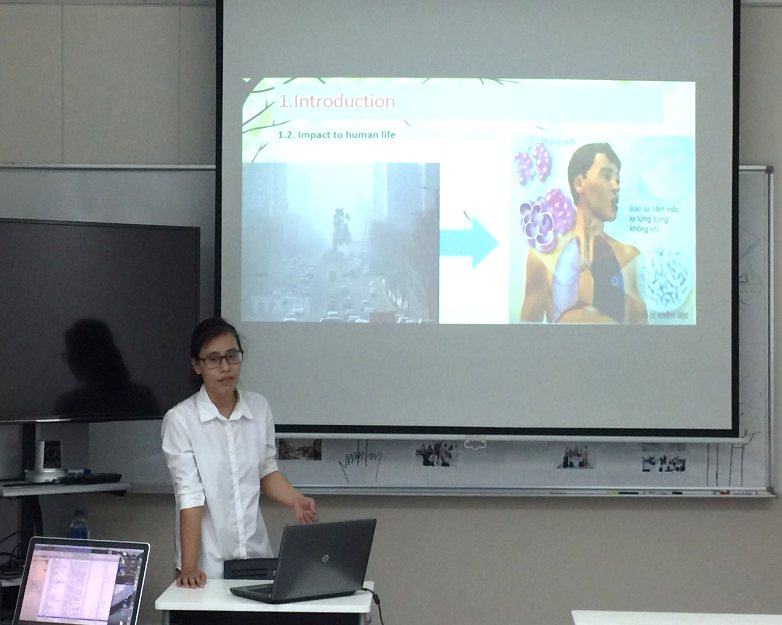 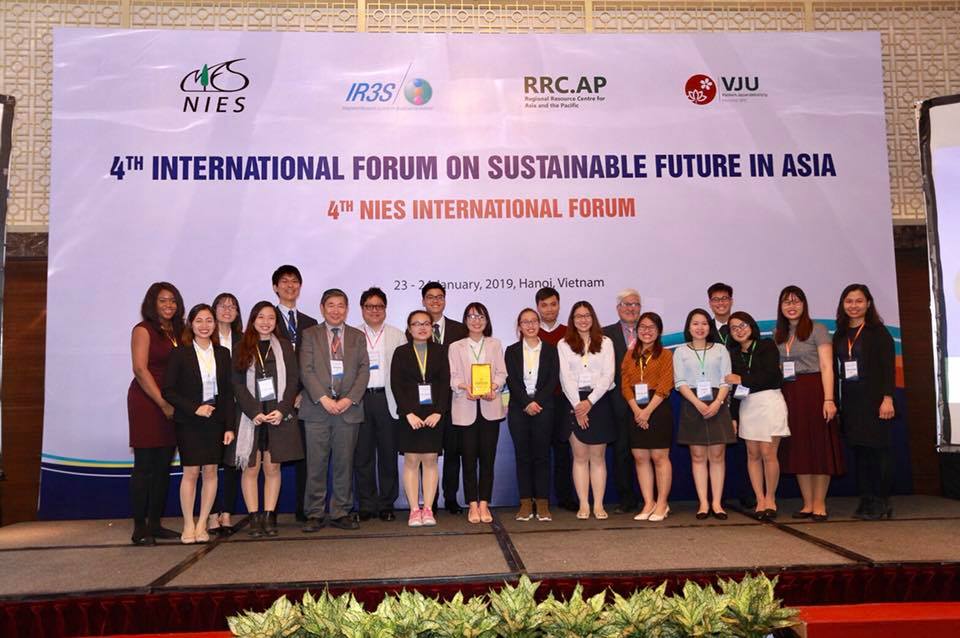 Find the relaxation in all the situation
Cap and share all the memories
AN AMAZING FIELDTRIP WILL WAIT FOR YOU
Dense academic schedule
SPECIAL FOOD
Thank you
7